ESTRUCTURA ORGANICA DIRECCION DE ACTIVIDAD FISICA Y DEPORTES
DIRECTOR 
MARIO ALBERTO NIEBLA GIL
COORDINADOR DEPORTE SOCIAL 
ROEL AYALA BERMUDEZ
COORDINADOR  
ROSA NELLY IBARRA CAMPOS
COORDINADOR ADMINISTRATIVO
DANIEL RUBIO GARZA
COORDINADOR DESARROLLO DEPVO.
ANGEL RAMIRO TORRES GARCIA
COORD. LIGA FUTBOL
JAVIER R. ARROYO CERDA
JEFE PROMOTORES DEPORTIVOS
JORGE RANGEL PEREZ
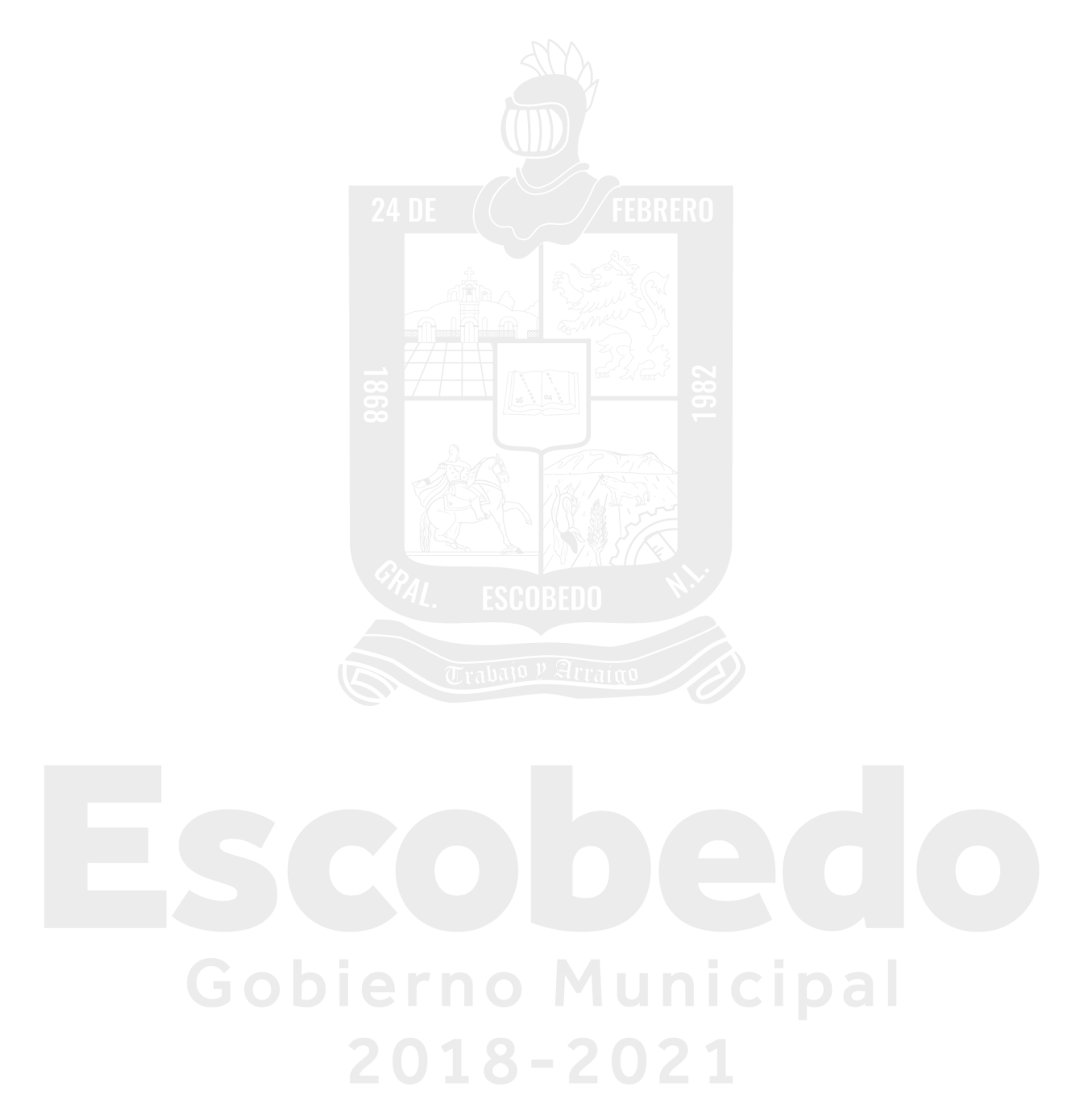 PROMOTOR DEPORTIVO
AURELIO JARAMILLO M.
ADMINISTRADOR UNIDAD D.  CENTRO
JUAN CARLOS RESENDIZ B.
DEPORTES DE RAQUETA
ATLETISMO PISTA Y CAMPO
DEPORTES DE COMBATE
DEPORTES DE PRECISION
DEPORTES DE COMBATE
JEFE AREA ACUATICA
ALEJANDRO CRUZ GARCIA
INSTRUCTOR DE BOX 
GUILLERMO TAMEZ VALDEZ
ENTRENADOR TIRO CON ARCO
JOAQUIN JIMENEZ MOLLINEDO
ENTRENADOR DE ATLETISMO
REGINO GALVAN MORALES
INSTRUCTOR BADMINTON
ANTONIO DE JESUS GAYTAN S.
INSTRUCTOR DE TAE KWON DO
JOSE GPE. REYES ORONA
ASISTENTE
MIGUEL ANGEL RESENDIZ RDZ.
PROMOTOR DEPORTIVO 
DANIEL A. HDZ. CASTILLO
INSTRUCTOR NATACION
AIMEE JAHNI VILLARREAL P.
ENTRENADOR BOLICHE
ANA LAURA DAVILA BARRERA
INSTRUCTOR DE BOXEO
RAFAEL PICON NUÑEZ
INSTRUCTOR KARATE
MA. OLGA LIDIA ORNELAS DIAZ
ADMINISTRADOR U.D. L. CARDENAS 
JORGE VALADEZ OLIVARES
ENTRENADOR TENIS DE MESA
JOSE LUIS GTZ. MARTINEZ
PROMOTOR DEPORTIVO 
LUIS R. GARZA GOMEZ
GUARDAVIDAS
SOTERO RIVERA MARCOS
ENTRENADOR ESGRIMA
ABRAHAM O´REILLY ROMAN
ENTRENADOR TAE KWON DO
JOSE ANGEL DUQUE BUENO
AUXILIAR ADMVO. 
CESAR I CORONADO CARRILLO
INSTRUCTOR ARTES MARCIALES
JESUS A. GONZALEZ ONTIVEROS
PROMOTOR DEPORTIVO
JOSE LUIS MONTOYA HDZ.
INSTRUCTOR NATACION
ERNESTO J. TORRES AVILA
ADM. UNIDAD  D. PONIENTE
FAUSTO RAMIREZ VARGAS
ENTRENADOR LUCHAS ASOCIADAS
ROBERTO ALEJANDRO ESMERADO
PROMOTOR DEPORTIVO
ALFONSO MEJORADO GUERRA
INSTRUCTOR TAE KWON DO
BENJAMIN E. BARRERA ARDON
GUARDAVIDAS
HECTOR HUGO SANCHEZ L.
INSTRUCTOR DE LIMA LAMA
ROGELIO A. GARCIA GUERRERO
AUXILIAR 
FERNANDO II BATRES GOMEZ
PROMOTOR  DEPORTIVO
FCO. JAVIER HERNANDEZ HIPOLITO
INSTRUCTOR NATACION
ALEJANDRO FLORES LERMA
ADM. GIMNASIO F CARRILLO 
ALDO DANIEL LOPEZ ACOSTA
AUXILIAR
RAQUEL SANTOYO GONZALEZ
ADM. U. DEPORTIVA LOMAS
ROSALBA GPE. CASTAÑEDA GZA.
DEPORTES DE CONJUNTO
DEPORTES DE  CONJUNTO
DEPORTES DE GIMNASIA
DEPOTES DE CICLISMO
DEPORTES DE FUERZA Y VELOCIDAD
DEPORTES VARIOS
INSTRUCTOR  VOLEIBOL FEM. 
VILMA CATALINA PALACIOS A.
ENTRENADOR HANDBALL
JORGE RUBEN ALVARADO C.
ENTRENADOR GIMNASIA ARTISTICA
SANDRA MARGARITA RMZ. BERNAL
COORDINADOR CICLISMO
JOSE MARTIN GONZALEZ RAMON
ENTRENADOR DE TRIATLON
DARIO GARCIA VAZQUEZ
INSTRUCTOR  HALTEROFILIA
FABIOLA ESQUIVEL ALONSO
ADM. UNIDAD D. GIRASOLES 
RAUL S. PUENTE SUAREZ
ENTRENADOR DE BASQUETBOL
ABRAHAM VALENZUELA E.
ENTRENADOR GIMNASIA ARTISTICA
ELVIA GPE. REYNA VALERO
INSTRUCTOR AJEDREZ
GREGORIO GOMEZ DEL ANGEL
ENTRENADOR PATINES S/RUEDAS
SANDRA A. MARROQUIN M.
AUXILIAR 
ANTONIO FCO. DOMINGUEZ MUÑIZ
ENTRENADOR PATINES S/RUEDAS
GERARDO A. MARROQUIN M.
ENTRENADOR DE FUTBOL SOCCER
JONATHAN RAMON VAZQUEZ T.
AUXILIAR 
ANAKAREN SALAS PEÑA
ENTRENADOR GIMNASIA RITMICA
ITZEL YESENIA MARTINEZ NUÑEZ
INSTRUCTOR DE BAILOTERAPIA
ESTHELA SAUCEDO RMZ.
ADM. UNIDAD D. NVA. ESPERANZA 
RICARDO DE J. TIJERINA CEPEDA
ENTRENADOR GIMNASIA RITMICA
SALMA MERARY PEÑA BELTRAN
INSTRUCTOR  HALTEROFILIA
ISELA NOHEMI GONZALEZ SIERRA
Juárez No. 100, Centro
General Escobedo, N.L.
INSTRUCTOR DE BAILOTERAPIA
MARTHA A. TREVIÑO RIVAS
AUXILIAR 
JOSE LUIS JUAREZ RDZ.
T. 8220.6100
www.escobedo.gob.mx
CENTRO INTEGRAL DE ATENCIÓN CIUDADANA DE ESCOBEDO  T. 83-84-59-01